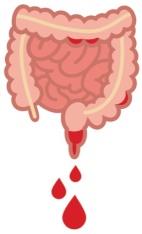 Lower 
GI bleeding
Presented by: 
Yasmeen eljamhawi 
Balqees  Al- hloul
Definition
The lower GI bleeding : abnormal hemorrhage in the GI tract distal to the ligament of Teritz
GI bleeding is not a disease, but a symptom of a disease.
The diverticulosis  and angiodysplasia are the most common causes of LGI bleeding 
More than 75% of bleeding stop spontaneously with 10% re-bleeds in 1 year and 50% in 10 years
EPIDEMIOLOGY
The majority of the LGI bleeding is self limiting 
In 90% of the cases colon is the source of bleeding 
The incidence increase with age 
The mortality less than 5%
Intussusception is the most common cause in the pediatric age 
And the Diverticular disease is the most common causes in adults
Sign and symptoms
hematochezia ( the passage of fresh blood in stool)
 bloody diarrhea 
anemia / hypovolemia due to hemorrhage  (e.g. pallor, dizziness, weakness, syncope)
Nonspecific symptoms may include dyspnea, abdominal pain, chest pain, and fatigue
Massive bleeding
Moderate bleeding
Occult bleeding
Massive bleeding
Only 10-20% patients present with massive bleeding 
Large volume of bright red blood per rectum  or hemtochezia 
Usually in elderly patient 
Hemodynamic unstable 
SBP = 90 mmHg  
HR > 100
Low urine output 
Hemoglobin level = 6 g/dl  
Bleeding more than 1.5 L / day
For 3 days
The most common due to diverticulosis and angiodysplasia 
Mortality rate more than 21%
Moderate bleeding
May present as hematochezia or melena 
The patient with any age 
Hemodynamic stable
Occult bleeding
Patient with any age 
Presented with microcytic  hypochromic anemia due to chronic blood loss
Risk factors
Low fiber diet 
Obesity , physical inactivity 
Radiation 
NSAIDs and aspirin 
Advancing age 
Extensive comorbid illnesses
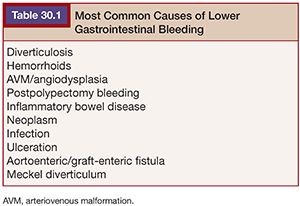 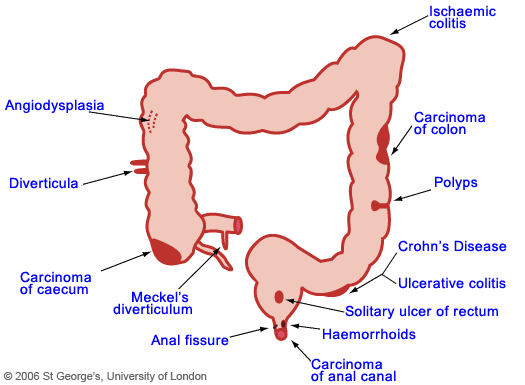 Specific causes of
Colonic bleeding
Diverticular disease:  This involves the development of small, bulging pouches in the digestive tract (diverticulosis).
 
Formed by increase pressure on weakened spot on the intestinal walls by gas , waste or liquid
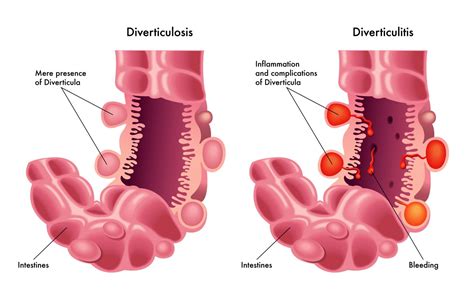 The complication of diverticulosis is diverticular bleeding and diverticulitis
The diverticulitis :inflamed or infected
 of one or more of the pouches 
Diverticulosis doesn’t cause any symptoms 
The symptoms of diverticulitis :
Alternating diarrhea and constipation 
Painful cramps or tenderness in the lower abdomen 
Chills or fever 
Vomiting 
 The complication of diverticulitis : abscess , fistula, peritonitis , perforation and intestinal obstruction
Treatment
Diverticular disease that is asymptomatic and discovered without 
treatment 
The treatment of diverticulitis depends on the severity of sign and symptoms 
Uncomplicated diverticulitis 
Antibiotic 
Liquid diet 
Pain reliever 
Complicated diverticulitis 
Intravenous antibiotic 
Insertion of a tube to drain an abscess if one has formed 
Indication of surgery 
1- if not improved to medical surgery 
2- Recurrent or persistent hemorrhage 
3- at least 2 documented attacks of diverticulitis
Angiodysplasia
also called Arteriovenous Malformations [AVM’s]

Some reports state vascular lesions account upto 40% of LGI-B, 
However, recent reports state much low incidence 
 
They are acquired degenerative lesions secondary to progressive dilatation of normal blood vessels within the submucosa of the intestine 

• Age of incidence > 50 yrs with M=F, usually associated with aortic stenosis and renal failure, esp in older patients , the risk of bleeding is increased in disorders of coagulation. 

• Haemorrhage tends to arise from right side of colon, with CECUM being most common .
[Speaker Notes: it resembles telangiectasia and development is related to age and strain on the bowel wall.[1] It is a degenerative lesion, acquired, probably resulting from chronic and intermittent contraction of the colon that is obstructing the venous drainage of the mucosa. As time goes by the veins become more and more tortuous, while the capillaries of the mucosa gradually dilate and precapillary sphincter becomes incompetent. Thus is formed an arteriovenous malformation characterized by a small tuft of dilated vessels.]
Diagnosis
COLONOSCOPY: Red stellate lesions with a surrounding rim of pale mucosa.
ANGIOGRAPHY: dilated, slowly emptying veins, and sometimes early venous ﬁlling
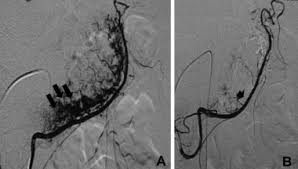 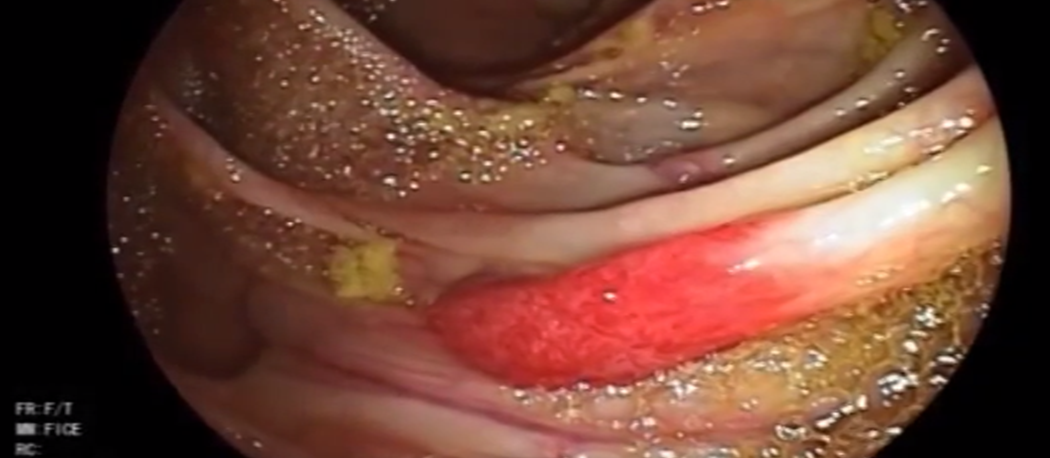 Treatment
Treatment with intra-arterial vasopressin, endoscopic mangement , injection with sclerosing agents, lastly Segmental resection most commonly a Right colectomy is effective .
Neoplasia of LGI tract including anal canal
Uncommon cause of signiﬁcant lower GI bleed 
Bleeding is usually painless, intermittent and slow in nature, 
frequently assoc with IDA.
May present as polyp, sessile polyp, ulcer or mass, sloughing off of the lesion may present as LGI bleeding  
Polyps also bleed, but usually occurs after a polypectomy 
Juvenile polyps are second most common cause of bleeding in pts younger than 20yrs
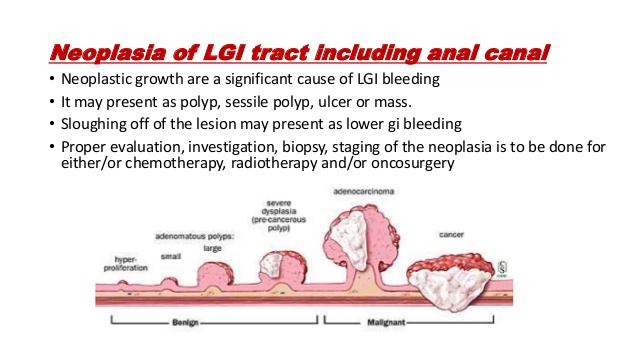 Anorectal diseases
Hemorrhoid (commonly known as piles):           
arise from congestion of the internal and/or external venous plexuses around the anal canal.
They are extremely common in adults. 
The aetiology is unknown, although they are associated with increased intra abdominal pressure i.e : with constipation and straining, and may develop for the first time during pregnancy.
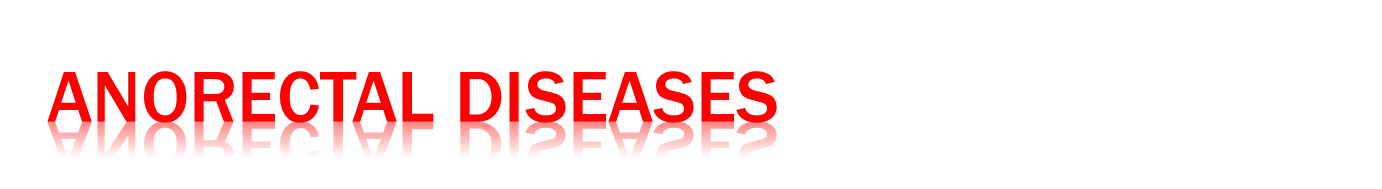 Internal hemorrhoid : located proximal to dentate line , Usually painless, thus banding, ligation can be done. 
External hemorrhoid : located distal to dentate line These are painful, usually self limited.
Classification of internal hemorrhoids and treatment:
Internal hemorrhoids classifications:
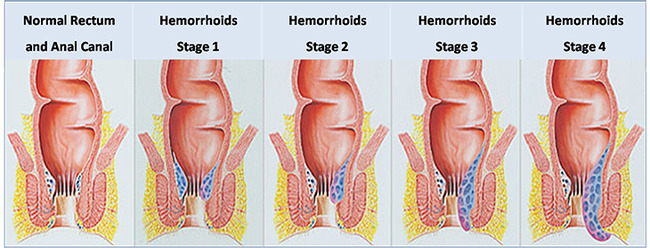 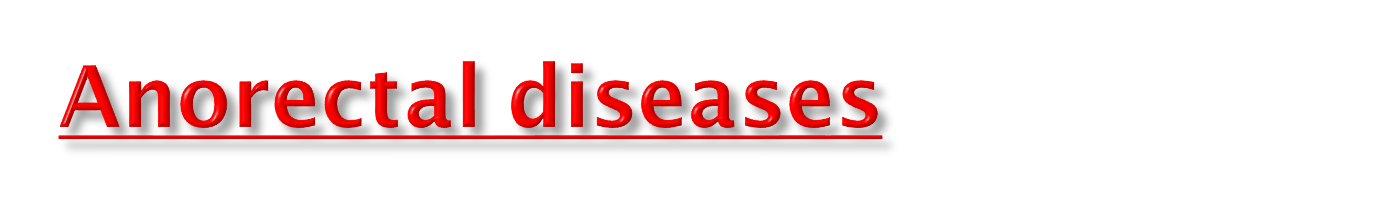 Anal fissure: 
it is a cause of painful bleeding per anus.​
Fissure is usually presenting with associate infection ​
Conservative management done by antibiotics, analgesics, stool softener, anal sphincter relaxant, local dry dressing .​
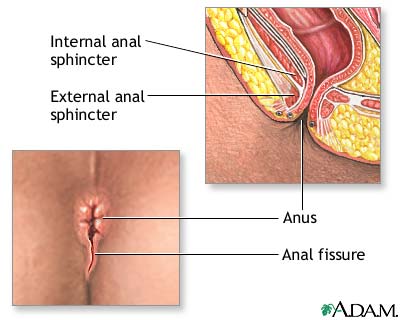 Both infective/inflammatory colitis present as LGI bleeding , pus may also be present.
Diagnosis 
The diagnosis of Ulcerative colitis and Crohn’s disease is usually confirmed by biopsies of colonoscopy .
Although clolonoscopy and sigmoidoscopy are still employed , now stool testing for the presence of C.difficile toxins is frequently the first-line diagnostic approach with history of prior antibiotic use or hospitalization.
Colitis
Ischemic Colitis
Ischemic colitis occurs when blood flow to part of the large intestine (colon) is temporarily reduced, usually due to constriction of the blood vessels supplying the colon or lower flow of blood through the vessels due to low pressures. The diminished blood flow doesn't provide enough oxygen for the cells in your digestive system, which can result in tissue damage to the affected area of intestine.

Any part of the colon can be affected, but ischemic colitis most commonly causes pain on the left side of the belly area (abdomen)

Bright red or maroon blood in stool , passage of blood alone

You may need medication to treat ischemic colitis or prevent infection, or you may need surgery if the colon has been damaged. Most often, however, ischemic colitis heals on its own
Diagnostic modalities for LGI bleeding :
Colonoscopy : full length colonoscopy is the most important investigation. It helps in visualizing from rectum to last 10-15cm of terminal ileum . 
Diagnostic uses : Imaging + Biopsy of the lesion 
Therapeutic uses : Electro-cauterization of bleeding points + polypectomy
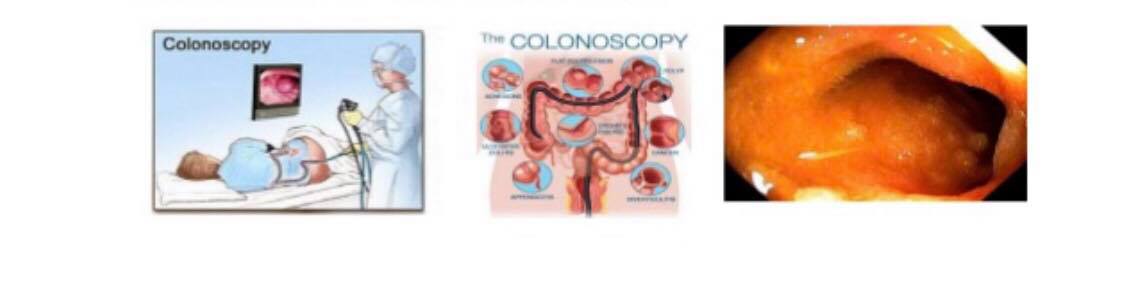 Radionucleotide scanning (Technecium-99m labelled RBC scintigraphy)
A sample of patient’s blood is taken and then the RBC of the sample is labelled with Tc-99cm 
Next the sample of blood is injected into the patient and serial scintigraphy scan are taken in fixed intervals.
It only has diagnostic value. But the advantage is that it can detect very small amount of bleeding (0.5-1 ml/min).
CAPSULEENDOSCOPY
Mesentric 
Angiography
Non invasive procedure 
Done in stable patients 
Duration is 8h/500 00 images 
Only diagnostic value 
The image cannot be controlled from outside, thus pathological site may be missed
In this procedure bleeding rate of 0.5-1 ml/min can be detected .
Selective angiography is done by catheterising the arterieas selectively under fluoroscopic guidance.
Therapeutic implication is done by embolisation of the culprit vessles
THANK YOU 